How engaged are Cañada  students?
Office of Planning, Research, and Institutional Effectiveness (PRIE)
---
Dr. Karen Engel
February 22, 2024
Cañada is participating in two national surveys on student engagement this spring:
A Student Survey

and a

A Faculty Survey
Cañada is participating in two national surveys on student engagement this spring:
A Student Survey

and a

A Faculty Survey
New questions about online engagement!
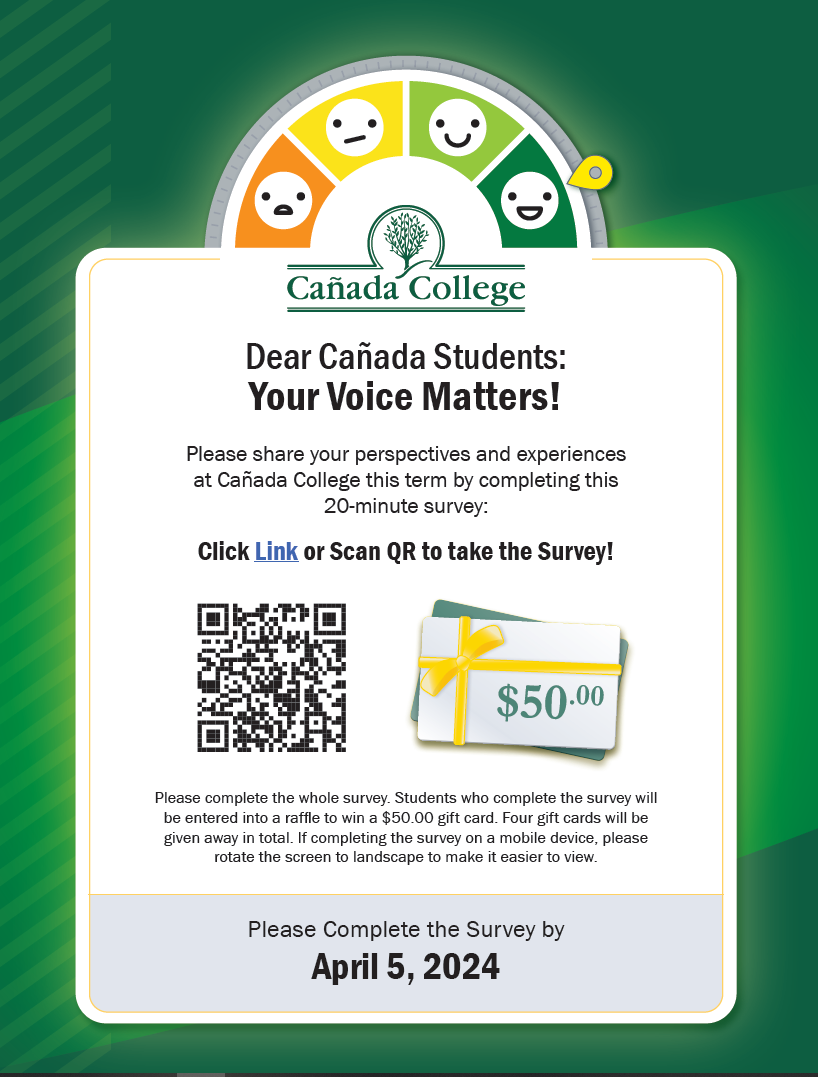 Student Survey Info:
Direct Link:https://www.ccsse.org/canadacollegeCanvas Link: https://smccd.instructure.com/courses/57517
Student Survey Info:
Faculty, please consider:

Encouraging students to respond to the survey via this link
Giving class time, or extra credit, to allow students to respond
Embedding the Canvas link to the survey into their Canvas course shells
Student Survey Info:
Classified staff, please consider:

Encouraging students to respond to the survey
Providing the link to the survey if possible
Pointing out the chance to win a $50 cash prize  
Community College Faculty Survey of Student Engagement
Faculty Survey Info:
Faculty, please:

Check your email and respond to the survey!
Complete the survey by April 5 and get entered to win a $50 cash prize!
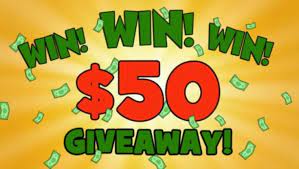 Timing:  
both surveys will be open for about one month (March):
February 28 – April 5, 2024
Questions?